Hailuoto
Kirkonkylän 
asemakaava, 
muutos ja 
laajennus
Tilaisuus maanomistajille 5.4.2023
1
KAAVA-PROSESSIN VAIHEET alustava aikataulu
KAAVOITUSPÄÄTÖS  	KH 16.8.2022  § 181
OAS NÄHTÄVILLE JA VIREILLETULOPÄÄTÖS 
	KH 	31.1.2023 § 16,  kuulutus 6.2.2023
VIRANOMAISNEUVOTTELU 8.2.2023
TILAISUUS MAANOMISTAJILLE 5.4.2023   

VALMISTELUVAIHE (kaavaluonnos) 
	KH  		x.x.2023 § xx                                     
	NÄHTÄVILLÄ  	x.x. – x.x.2023   kesä-syksy? 
	YLEISÖTILAISUUS 	x.x.2023
KAAVAEHDOTUS NÄHTÄVILLE
	KH		x.x.2023
	NÄHTÄVILLÄ 	x.x.-x.x.2023  / loppuvuosi 2023 ???
	YLEISÖTILAISUUS 	x.x.202x
KAAVAN HYVÄKSYMINEN 
	KH   		kesäkuu 2024   ???
	KV		kesäkuu 2024   ???
TOIVEENA YHTEINEN LINJA ALUEEN KEHITTÄMISEKSI !
2
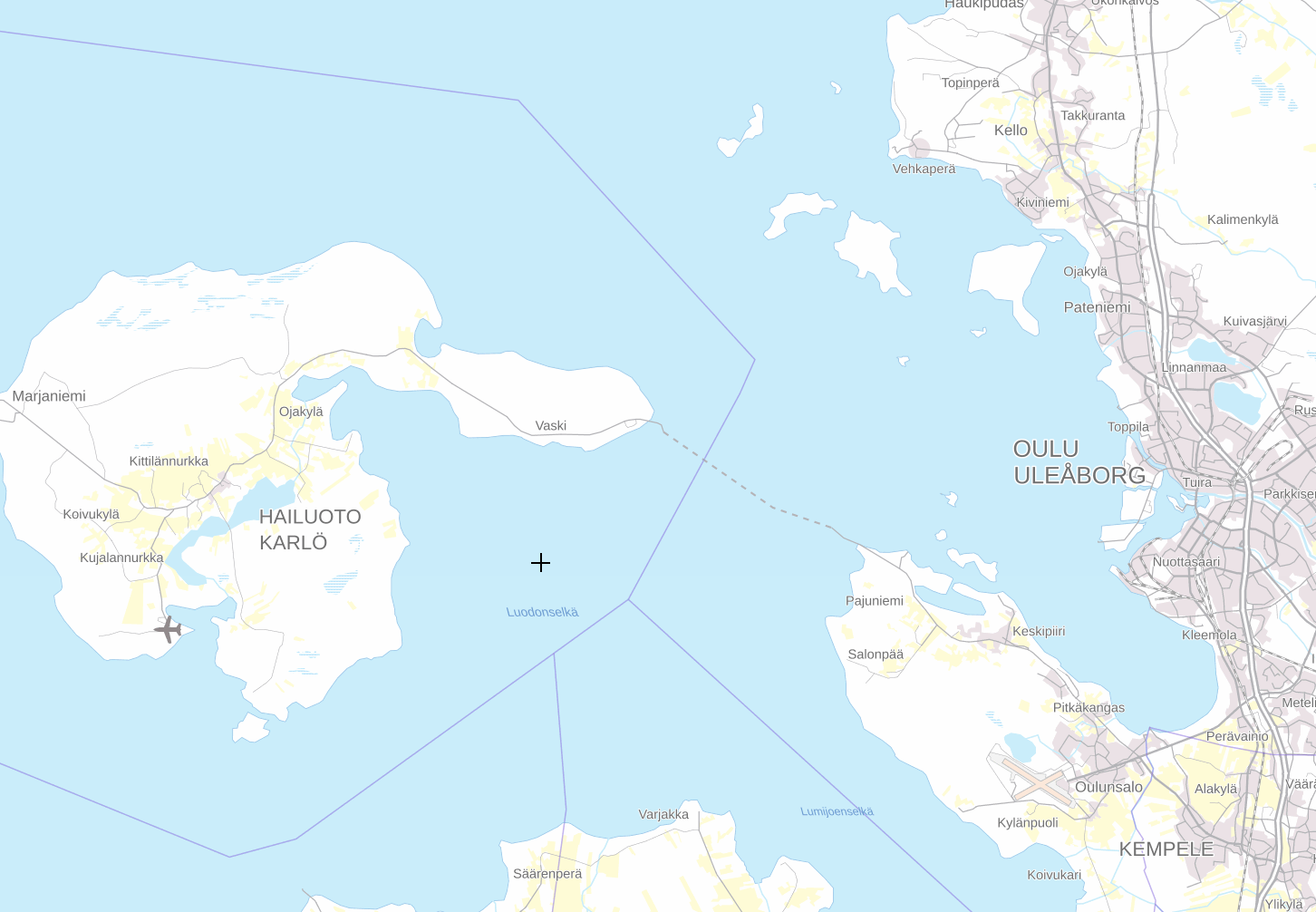 NYT LAADITTAVAN KAAVAN TAVOITE
HAILUOTOON TARVITAAN LISÄÄ ASUKKAITA JA RAKENNUSPAIKKOJA.

KIINTEÄN YHTEYDEN MYÖTÄ VÄESTÖNKASVULLE ON POTENTIAALIA.










 

TARVITAAN YHTEISTYÖTÄ YKSITYISTEN MAAOMISTAJIEN KANSSA, JOTTA LAADITTAVASTA ASEMAKAAVASTA SAADAAN JÄRKEVÄ KOKONAISUUS!
KAAVA-ALUEEN RAJAUS JA  KAAVATILANNE
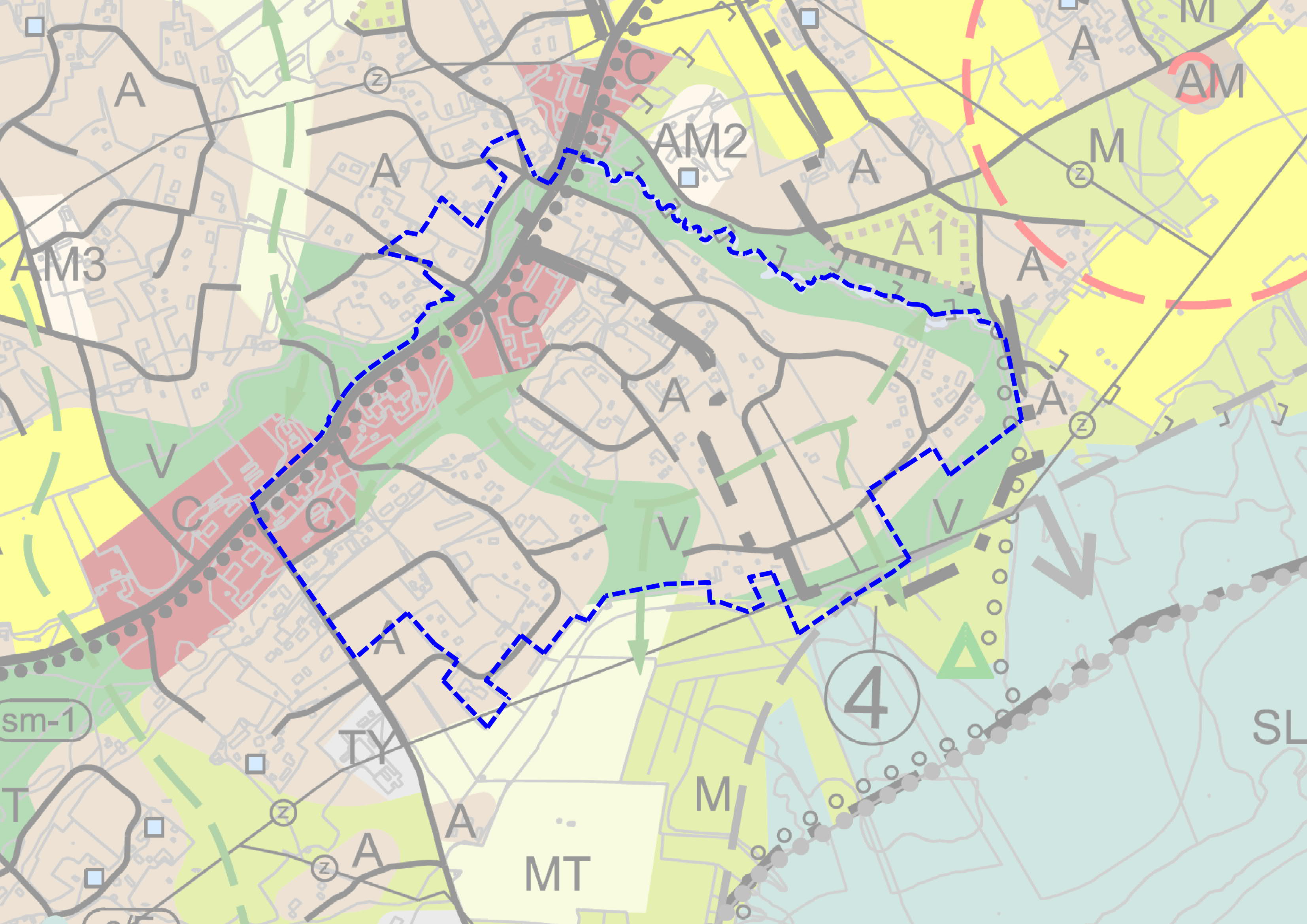 STRATEGINEN YLEISKAAVA: 


	   Asuntoalue. 

Sisältää rakentamisalueiden ohella myös mm. tiealueita ja viheralueita. 

Alueen täydennysrakentaminen tulee tehdä yksityiskohtaisemman kaavan mukaan.  


SRATEGINEN YLEISKAAVA EI MÄÄRITÄ   RAKENNUSOIKEUTTA EIKÄ RAKENNUSPAIKKOJA!
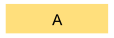 KAAVA-ALUEEN RAJAUS JA  KAAVATILANNE
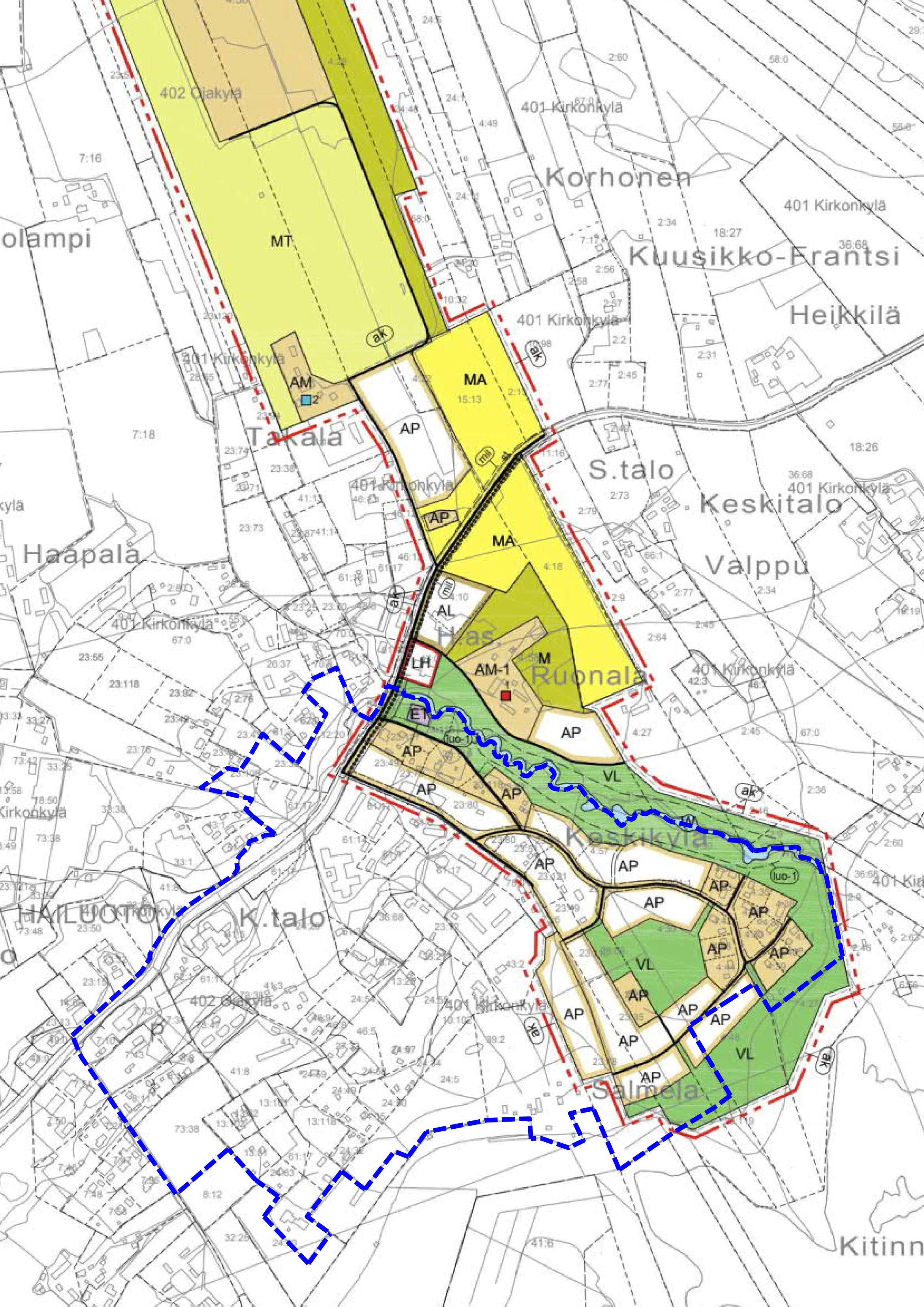 PELTOKUUSIKON OSAYLEISKAAVA:  

							                          
	Asuinpientalojen alue  

	Uusi / muuttuva asuinpientalojen alue. 


Molemmilla alueilla ”alueen rakentaminen ratkaistaan yksityiskohtaisemman kaavoituksen kautta”.  



PELTOKUUSIKON OSAYLEIKSKAAVA EI MÄÄRITÄ   RAKENNUSOIKEUTTA EIKÄ RAKENNUSPAIKKOJA!
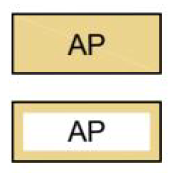 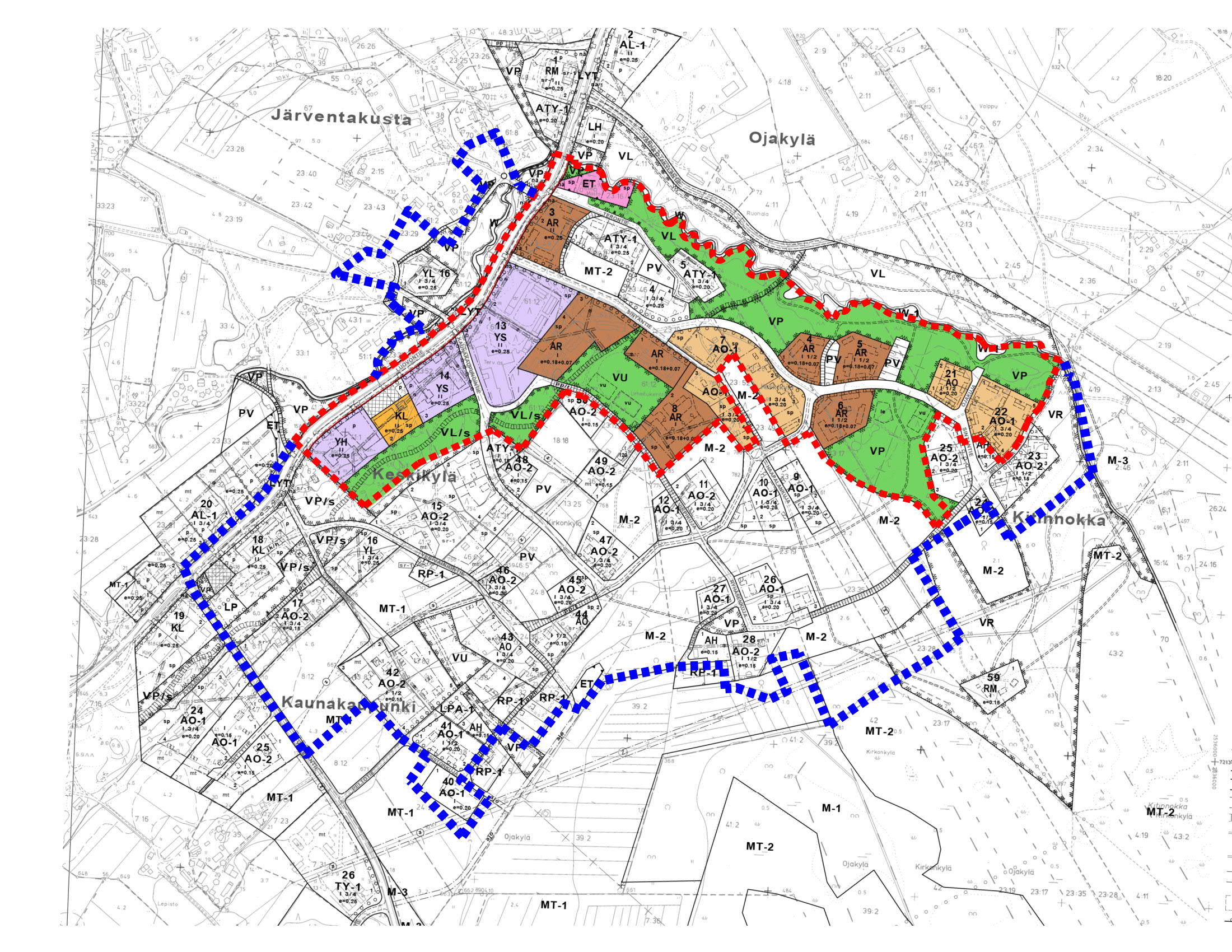 KAAVA-ALUEEN RAJAUS JA  KAAVATILANNE
VUODEN 1999 RAKENNUSKAAVA

VOIMASSA VÄRITETYILLÄ ALUEILLA. 

VUODEN 1999 RAKENNUSKAAVA KORVAUTUU NYT LAADITTAVALLA 
    ASEMAKAAVALLA JA ASEMAKAAVAN 
    LAAJENNUKSELLA.


HUOM! MRL 50 §:  
ASEMAKAAVA ON LAADITTAVA JA PIDETTÄVÄ AJAN TASALLA SITÄ MUKAA KUIN KUNNAN KEHITYS SITÄ 
EDELLYTTÄÄ.
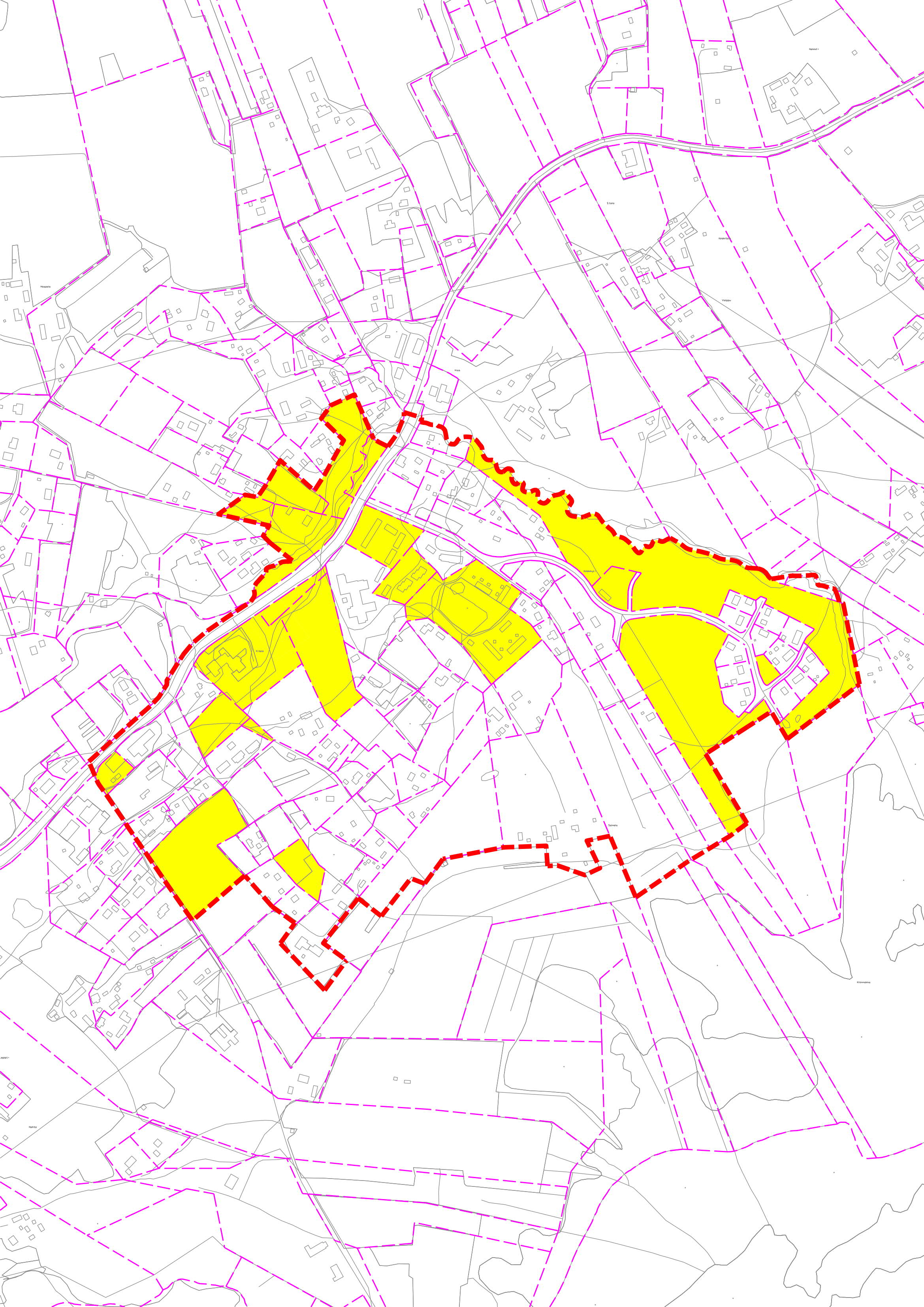 NYT LAADITTAVA ASEMAKAAVA / periaatteet
Uudet rakennuspaikat esisijaisesti kunnan maille.

Selvitetään myös yksityisten maiden kaavoittamista yhteistyössä kunnan kanssa.
 
Kyselykirje !
Maankäyttösopimukset ! 
Maanomistajien tasapuolinen kohtelu !
Kunnan maanomistus
NYT LAADITTAVA ASEMAKAAVA MÄÄRITTÄÄ mm.
RAKENNUSOIKEUDET JA RAKENNUSPAIKAT 
TIET (katualueen laajuus), MUUT KULKUYHTEYDET  JA VIHERALUEET  jne. 


TAVOITTEENA JÄRKEVÄ KOKONAISUUS 
Kaava-alueen lopullinen laajuus riippuu pitkälti maanomistajista. 
Toivotaan yhteistyötä, jotta kaavasta saadaan  järkevä ja yhtenäinen kokonaisuus.
Järkevän kokonaisuuden aikaansaamiseksi voidaan kaavoittaa myös nykyisen käyttötarkoituksen mukaiseksi, jos ei ole tarvetta maankäyttömuutoksille. 

HUOM!  MRL 58 §: 
RAKENNUSTA EI SAA RAKENTAA VASTOIN ASEMAKAAVAA !  

Eli asemakaavan alueella voidaan rakentaa vain tonteille, jotka on osoitettu rakentamiseen.
MAANKÄYTTÖSOPIMUKSET
KUNNALLE AIHEUTUU KULUJA ASEMAKAAVOITUKSESTA JA INFRAN RAKENTAMISESTA.

MAANKÄYTTÖSOPIMUKSET!  PERIAATE, ETTÄ SEKÄ KUNTA ETTÄ 		  MAANOMISTAJA HYÖTYY.  

SOPIMUKSET TEHDÄÄN VIIMEISTÄÄN ENNEN ASEMAKAAVAN HYVÄKSYMISTÄ.

MAANOMISTAJALTA VOIDAAN PERIÄ KUNNAN HARKINNAN MUKAAN 40-60 % ARVONNOUSUSTA (MRL 91 § a). 
	Verohallinto: Tavanomainen maankäyttösopimuksissa noudatettu 	korvaustaso vaihtelee tapauskohtaisesti ja on kunnan harkinnan 	mukaan yleensä 40-60 % arvonnousun määrästä.
MAANKÄYTTÖSOPIMUKSET
MAAOMISTAJALLE AIHEUTUVIIN KUSTANNUKSIIN VAIKUTTAA: 
NYKYISEN ASUINKERROSNELIÖMETRIN KESKIHINTA HAILUODOSSA.
ASEMAKAAVAMUUTOKSEN VAIKUTUS RAKENNUSOIKEUTEEN JA RAKENNUSPAIKAN ARVOON. 
TONTILLA OLEVA PUUSTO, SEN METSÄTALOUDELLINEN ODOTUSARVO.

MAANOMISTAJA VOI HOITAA MAANKÄYTTÖSOPIMUKSESTA AIHEUTUVAN KORVAUKSEN 	
RAHALLA TAI MAALLA TAI MOLEMMILLA.
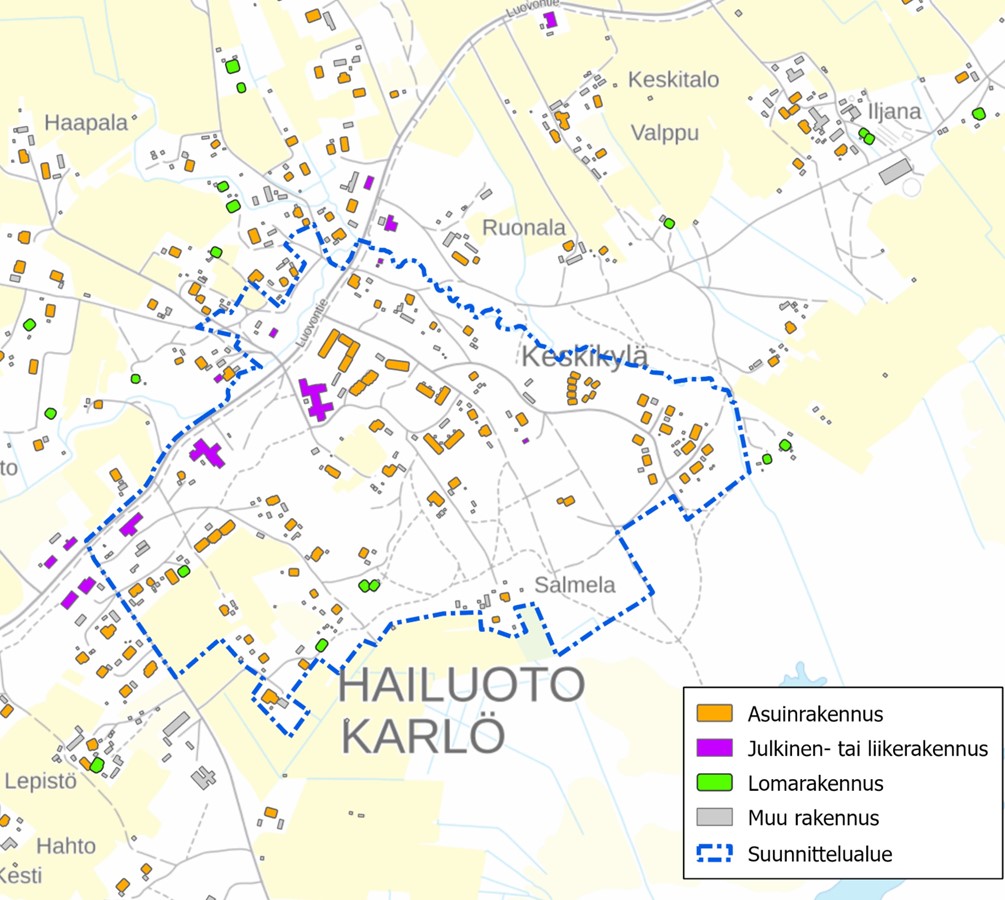 NYT LAADITTAVA ASEMAKAAVA / periaatteet
Loma-asunnot merkitään laadittavassa kaavassa pysyvän asumisen alueina.
Rakennuskanta
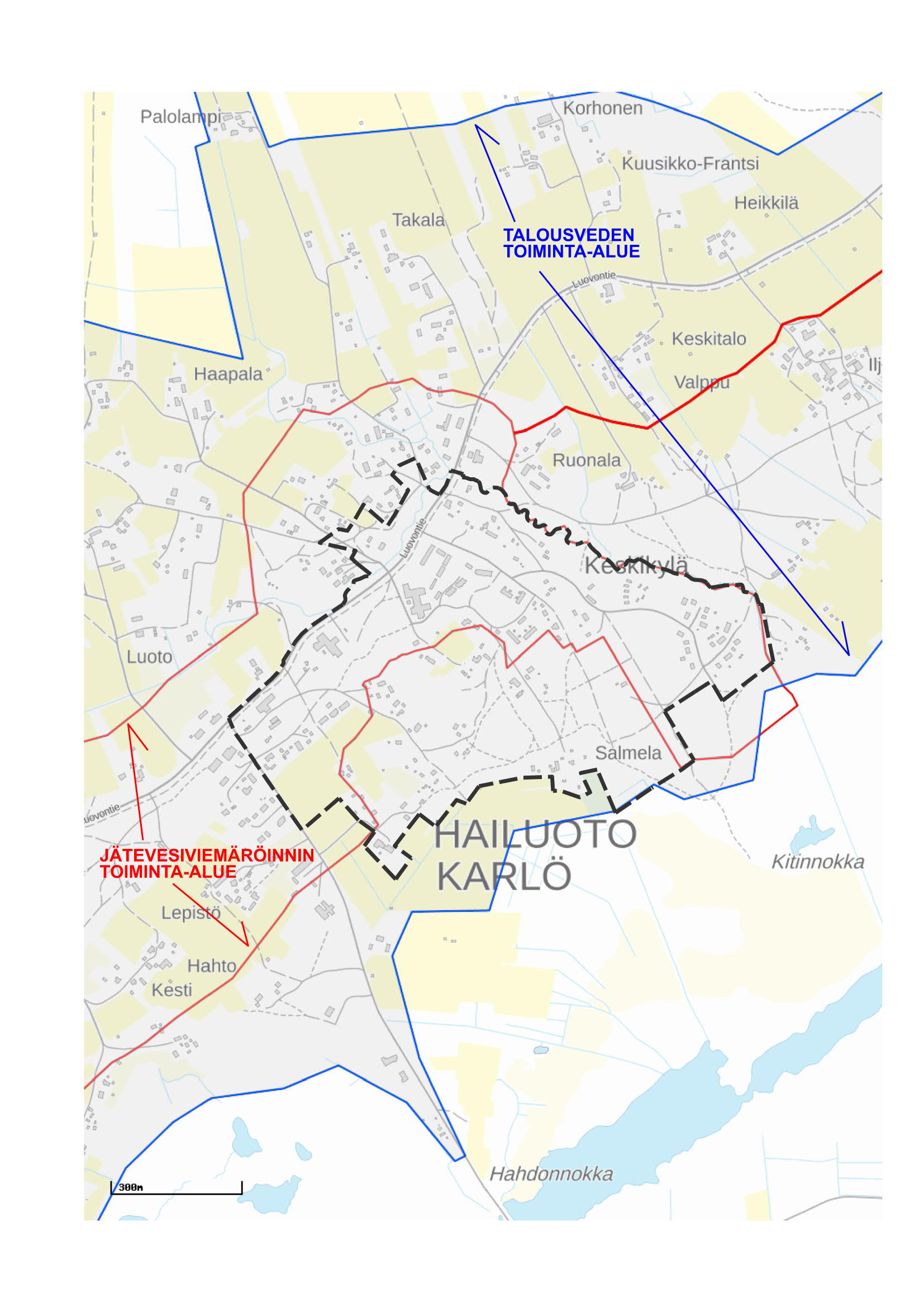 NYT LAADITTAVA ASEMAKAAVA / periaatteet
Rakennuspaikkoja keskeiselle alueelle olemassa olevan teknisen verkoston piiriin.
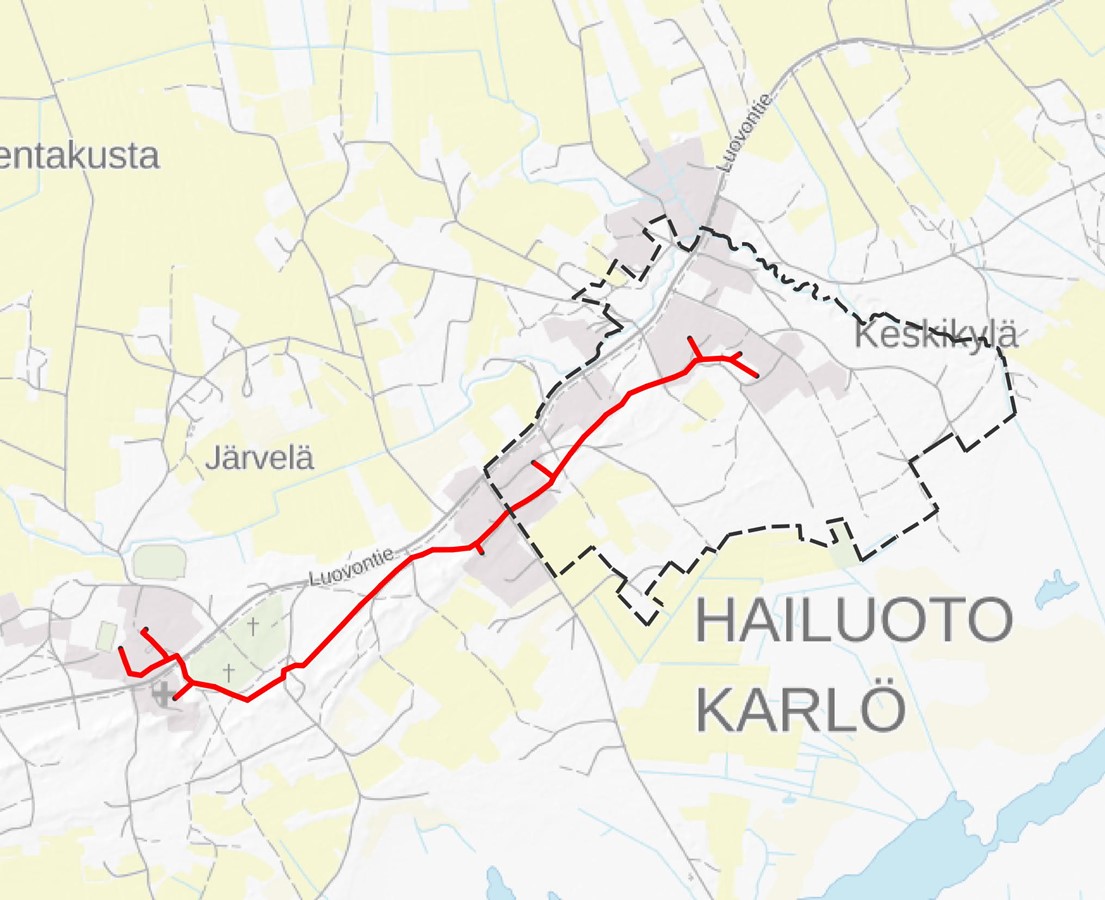 NYT LAADITTAVA ASEMAKAAVA  / Selvitykset
VANHAT RAKENNUKSET: 

Alueella on arviolta 7 vanhaa rakennusta /pihapiiriä, jotka valokuvataan.
Museon kanssa määritellään, ovatko ne kulttuurihistoriallisesti arvokkaita, ja sitä kautta asemakaavassa suojeltavia. 


LUONTOSELVITYKSET:

Vilkinojan ympäristö on luo-kohde
 (kasvillisuus, luontotyypit ja linnusto)


Viinikantien varren peltoalue: 
Linnustoarvot selvitetään vielä maastossa.
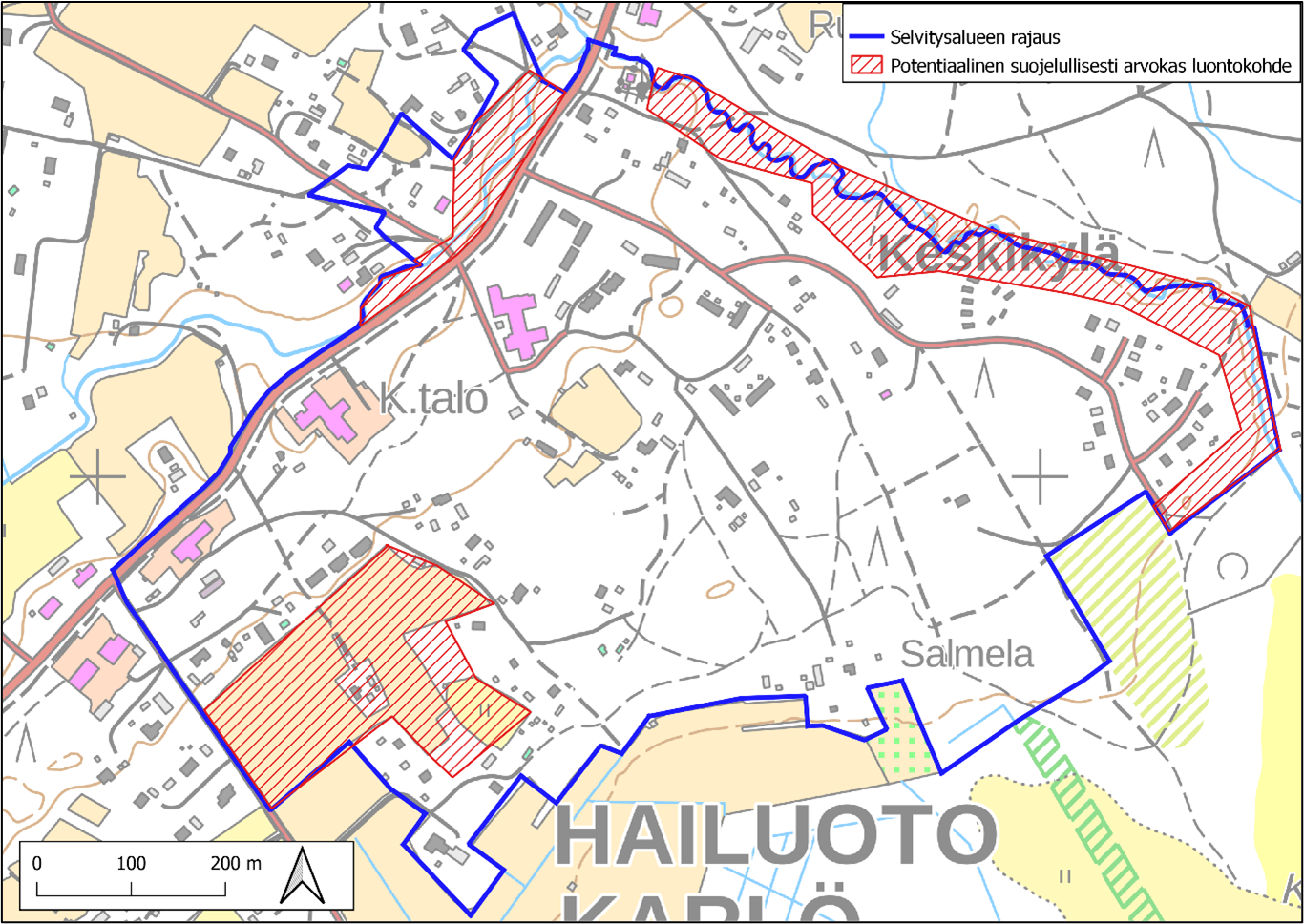 KIITOS!
Kysymyksiä?
14